Player Pathway
Fall/Winter 2023/24
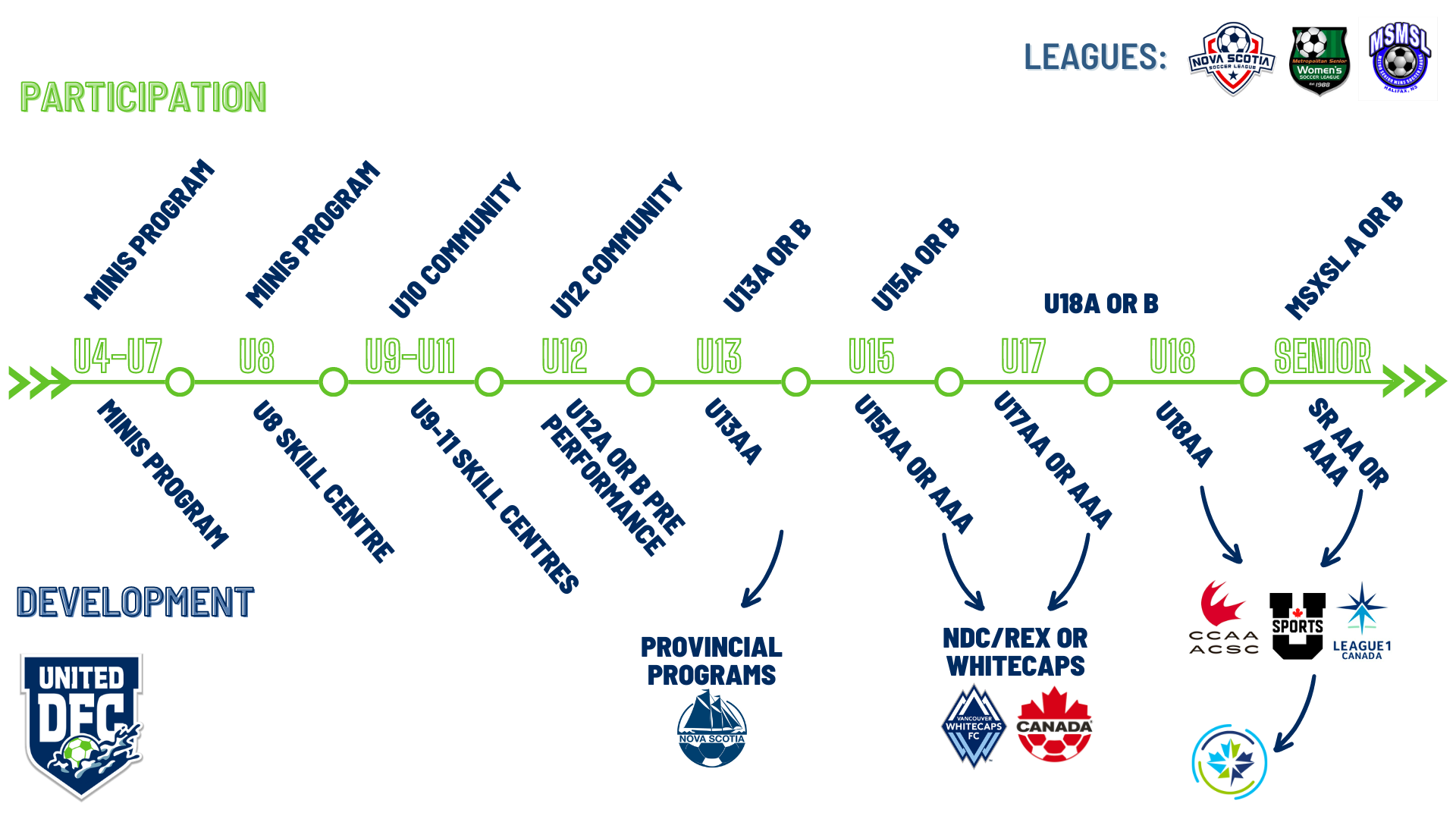 U4-U8
Minis Program (distinct Winter and Summer seasons)
No selection process (open registration)
Players may graduate into Community U10 or Skill Centre U8-U11
There is no selection process for our Community and Skill Centre program, though players entering later years of Skill Centre with no prior playing experience may be recommended to try a season of Community before entering the Skill Centre.
U8-U11
Community U10/U12 Program (distinct Winter and Summer seasons)
Or 
Skill Centre U8/U9/U10/U11 (distinct Winter and Summer seasons)
No selection process for either program (open registration)
There is no selection process for our Community and Skill Centre program, though players entering later years of Skill Centre with no prior playing experience may be recommended to try a season of Community before entering the Skill Centre. Skill Centre is a higher time and cost commitment than Community.
Players may graduate by self-selecting into U12B or be assessed to play at U12A or AA
U12
Community U12 Program or U12B (distinct Winter and Summer seasons)
Or 
U12AA or A (distinct Winter and Summer seasons)
No selection process for U12C or U12B (open registration). U12B is a higher time and cost commitment than U12C.
Players are assessed for the U12AA or A teams through formal assessments and/or prior Coach knowledge/recommendations.
Players may graduate by self-selecting into U13B or be assessed to play at U13A or AA
U13
U13B (distinct Winter and Summer seasons)
Or 
U13AA or A (distinct Winter and Summer seasons)
No selection process for U13B (open registration). 
Players are assessed for the U13AA or A teams through formal assessments and prior Coach knowledge/recommendations.
Players may graduate by self-selecting into U15B or be assessed to play at *U15AAA, AA or A
*AAA teams are formed in Fall each year for the next 12 months
UDFC identifies & recommends players for Soccer NS Provincial Program Camps from U13AA.
U15
U15B (distinct Winter and Summer seasons)
Or 
U15AAA (High-performance; October-September Program)
Or 
U15AA or A (distinct Winter and Summer seasons)
No selection process for U15B (open registration)
Players are assessed for the U15AAA, AA or A teams through formal assessments and prior Coach knowledge/recommendations. AAA teams are formed in Fall each year for the next 12 months.
Players may graduate by self-selecting into U18B or be assessed to play at U17AAA, U18AA or A
UDFC identifies & recommends players for Soccer NS Whitecaps & REX Program from U15AAA. Players may be identified for the Provincial Programs from 15AA too.
U18
U18B (distinct Winter and Summer seasons)
Or 
U17AAA (High-performance; October-September Program)
Or 
U18AA or A (distinct Winter and Summer seasons)
No selection process for U18B (open registration)
Players are assessed for the U17AAA, U18AA or A teams through formal assessments and prior Coach knowledge/recommendations. AAA teams are formed in Fall each year for the next 12 months.
Players may graduate by self-selecting into Senior Recreational or be assessed to play at Senior AAA or AA.
UDFC identifies & recommends players for Wanderers U18 Team & various other combines.
Moving to Senior
U17 (2006) players may move to either U18 or the Senior game
U18 (2005) players may move to the Senior game
Top Senior Division in NSSL: AAA
Second Senior Division in NSSL: AA (may not happen in Winter)

Top Senior Division in MSMSL/MSWSL (Metro Leagues): A
Other MSMSL/MSWSL Divisions: 1 > 2 > 3
Colloquial comparison
NSSL AAA/AA: 
Has a pathway to Nationals in Summer
More coveted in terms of recruitment to Colleges and Universities
Fewer games for greater cost
Structured training program with Coaches
Competitive league - no guarantee of playing time; tough entry to Senior game
League delay in Winter to align with AUS schedule
Metro Leagues:
No pathway to Nationals
Less coveted in terms of recruitment to Colleges and Universities
More games for less cost
No formal training program 
Competitive league - great entry point to the Senior game
May have AUS players & graduates playing too
Contact: info@udfc.ca